大灣國小112學年度上學期
四年八班 班親會
導師 李玲怡
       112.09.15
導師的話
感謝您的蒞臨
謝謝過去一年的支持與協助
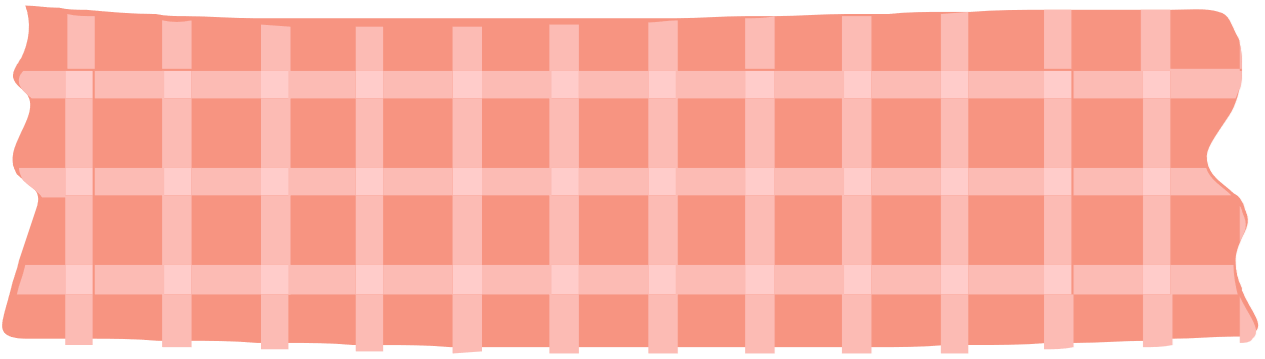 培養孩子獨立自主的能力
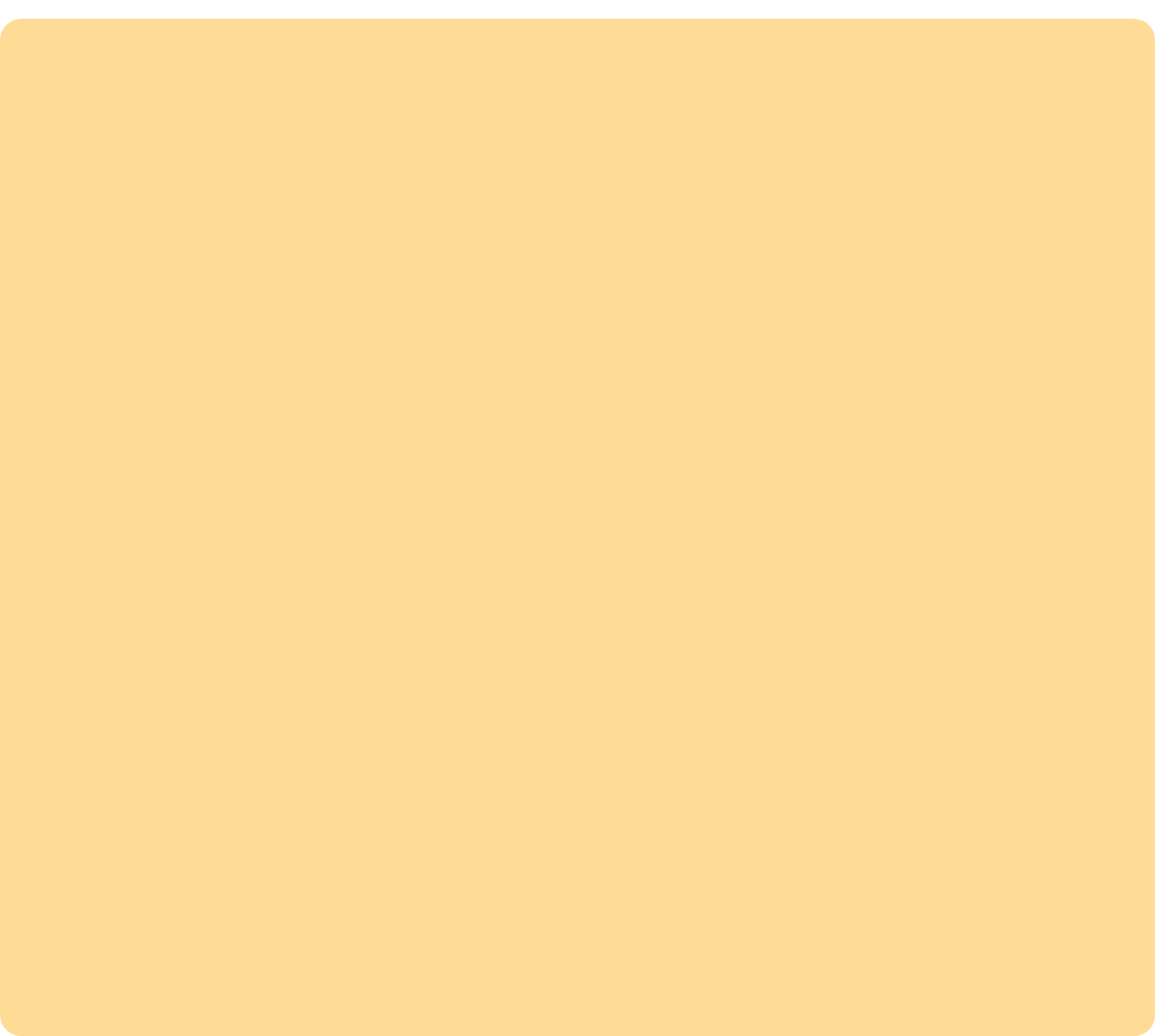 爸媽放手讓孩子動手
      尊重孩子擁有選擇權
      用愛陪伴他面對問題
      讓孩子承擔應負責任
      生命自己會找到出路
但被圈養的生命，會不想走路
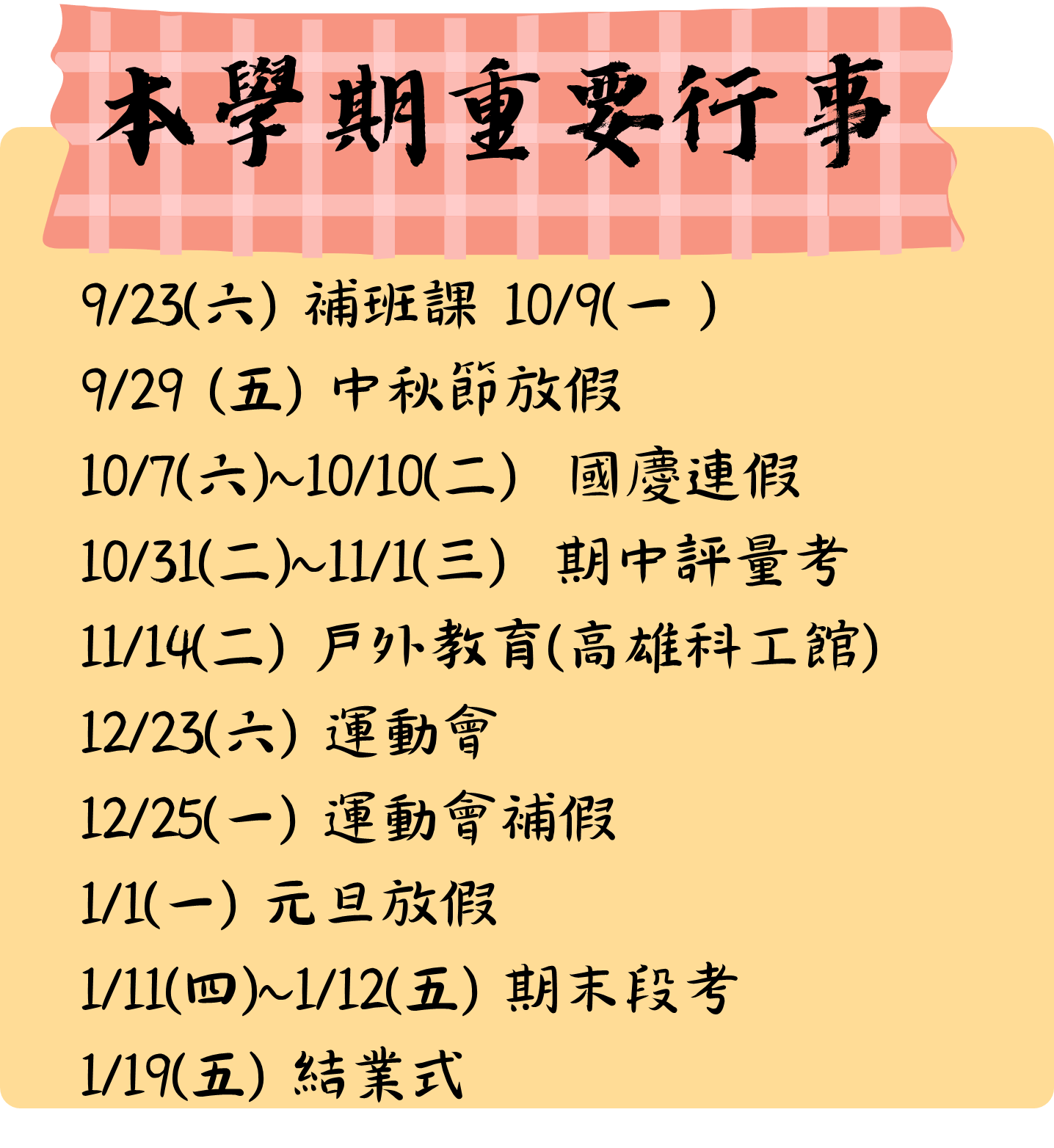 1.不帶錢到校

2.考試後的訂正很重要
3.週三交換箱書

4.合作社買服裝和文具
愛的叮嚀

 1.不帶錢到校

 2.考試後的訂正很重要

 3.週三交換箱書

 4.合作社買服裝和文具
實作
成績評量辦法
型  式
平常成績 50％
定期評量 50％
課堂練習
回家作業
平常表現
多元評量
紙筆測驗
口頭發表
實作
評量考試
範例：弟弟做錯了事，我到底要跟爸爸說？還是不要說？(★★★)我的嘴巴裡好像有一隻蟲在搗蛋(★)，讓我很痛苦，很難說出來。(★)
資料來源https://www.parenting.com.tw/article/5086295
討論事項
建議事項
對班級的建議:
對學校的建議:
Thank you